2017-Dec-15
www.nextnano.com
stefan.birner@nextnano.com
How to treat Quaternaries in nextnano
Dr. Stefan Birner, Managing Director
nextnano GmbH, Garching b. München, Germany
Material parameters needed
GaAs/AlGaAs heterostructures (no strain)
effective masses (me, mhh, mlh, mso, ...) or k∙p parameters
band gap Egap, split-off energy
band offsets (CBO, VBO)
dielectric constant (Poisson equation)
Ternaries
Linear interpolation
Quadratic interpolation using a constant bowing parameter
Interpolation using a bowing parameter which depends on alloy content x
Ternaries
Ternary

Binaries GaAs, AlAs Ternary AlxGa1-xAs = x AlAs + (1-x) GaAs

Bowing parameter C
– C x (1-x)
– C(x) x (1-x)
might depend on alloy content x
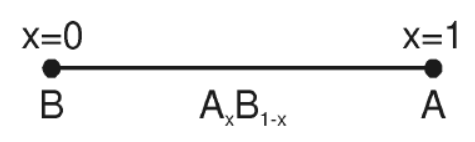 Quaternaries
Quaternary: 				                                 AlxGa1-xAsyP1-y                                                       III-III-V-V
III-III-III-V, III-V-V-V
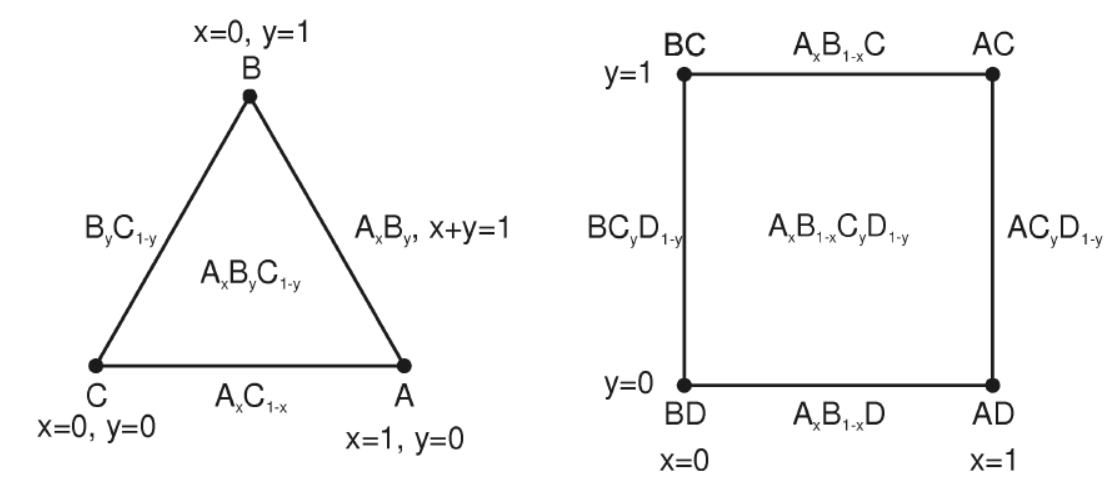 Quaternaries
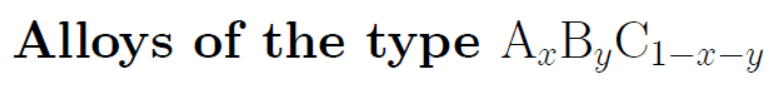 AlxGa1-xIn1-x-yAs
III-III-III-V
III-V-V-V
10 parameters!
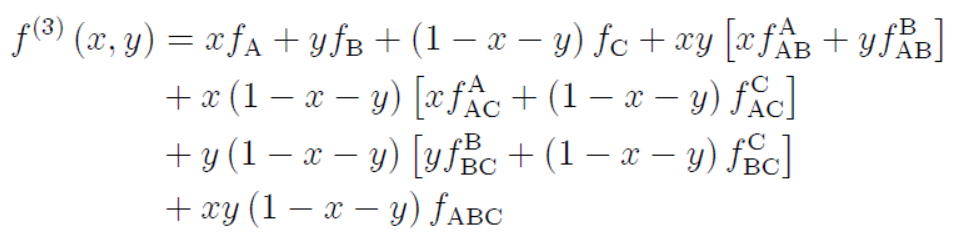 Quaternaries
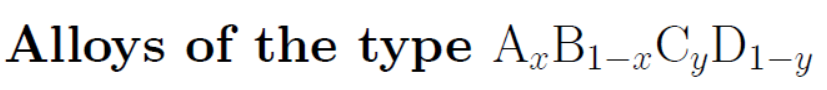 AlxGa1-xAsyP1-yIII-III-V-V
13 parameters!
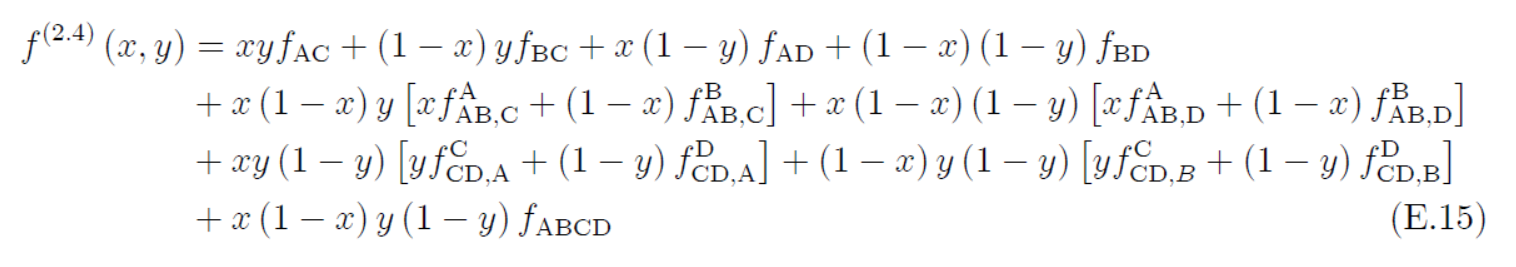 Material parameters needed
GaAs/InGaAs heterostructures (strain!)
... +
lattice constant
elastic constants (2-3 parameters)
piezoelectric constant
deformation potentials (3-8 parameters)
nextnano++ software
http://www.nextnano.com/nextnanoplus/software_documentation/input_file/structure.htm
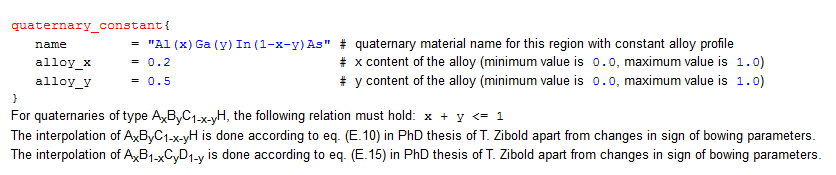 http://www.nextnano.com/nextnanoplus/software_documentation/database/zincblende.htm
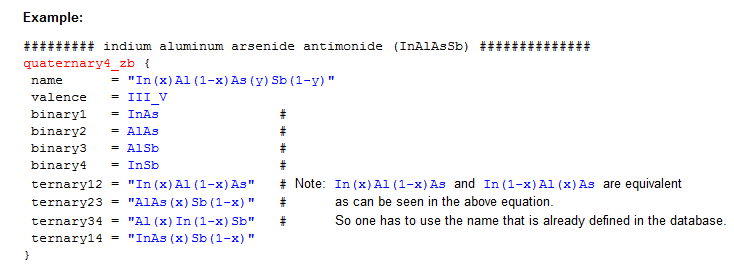 More information
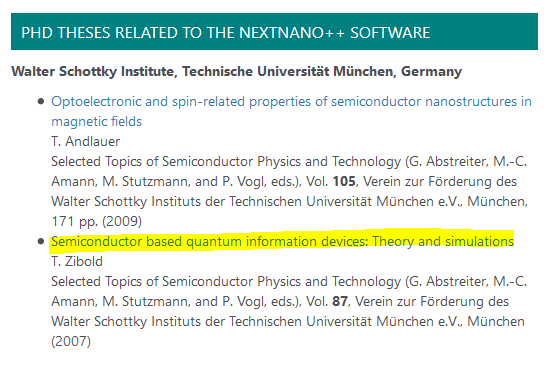 PhD thesis T. Zibold(Appendix E)
http://www.nextnano.com/information/publications.php

nextnano³ softwarehttp://www.nextnano.com/nextnano3/input_parser/database/docu/quaternaries.htmhttp://www.nextnano.com/nextnano3/tutorial/1Dtutorial_AlGaInP_onGaAs.htm